Improving Bug Localization using Correlations in Crash Reports
David (Shaohua) Wang, Foutse Khomh, Ying Zou
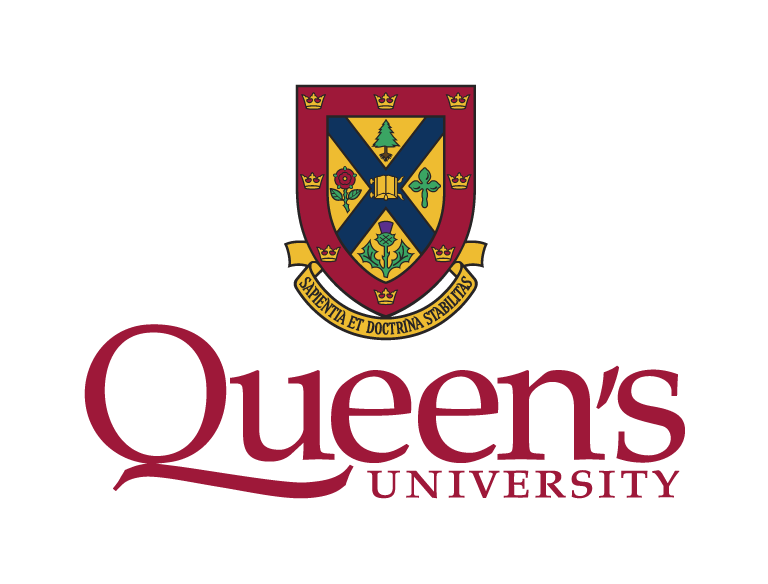 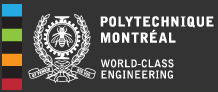 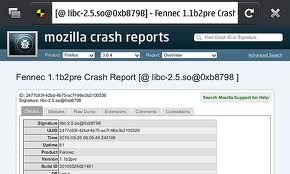 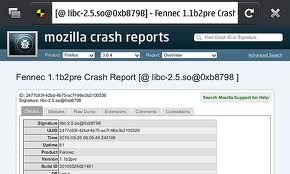 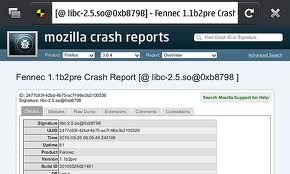 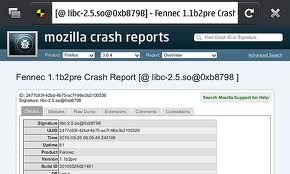 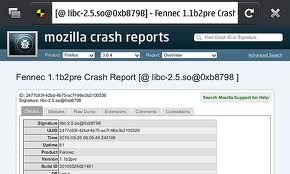 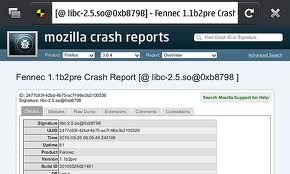 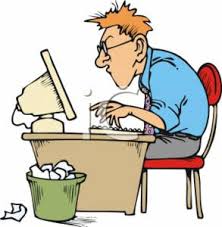 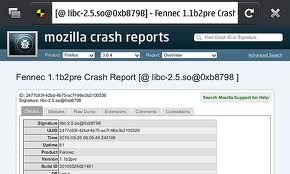 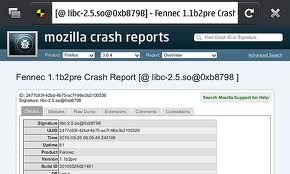 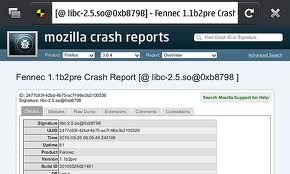 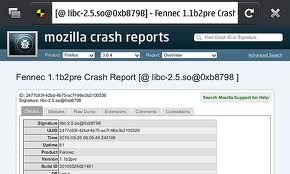 Mozilla Firefox receives 2.5 million crash reports every day!
Crash reports analysis for localizing bugs is a challenging task.
2
[Speaker Notes: Crash reports are]
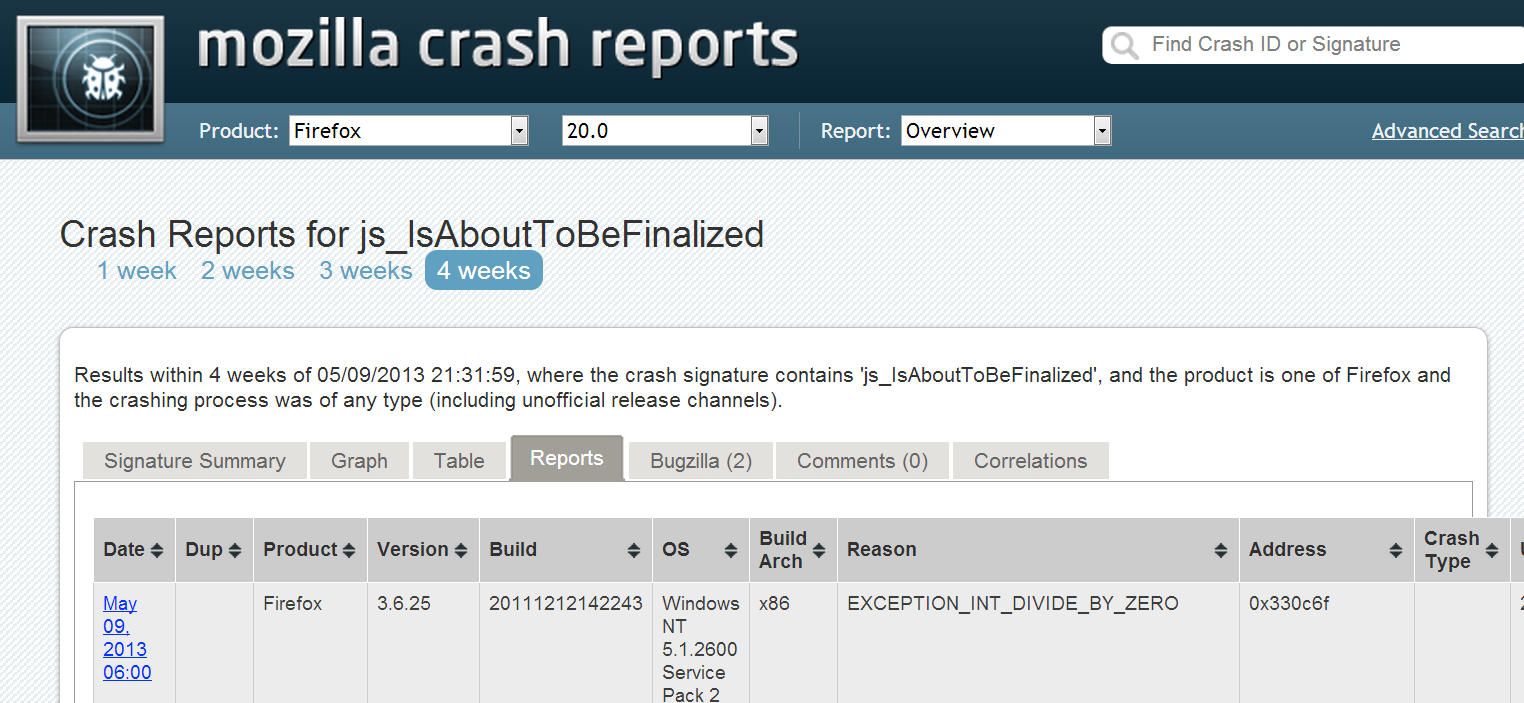 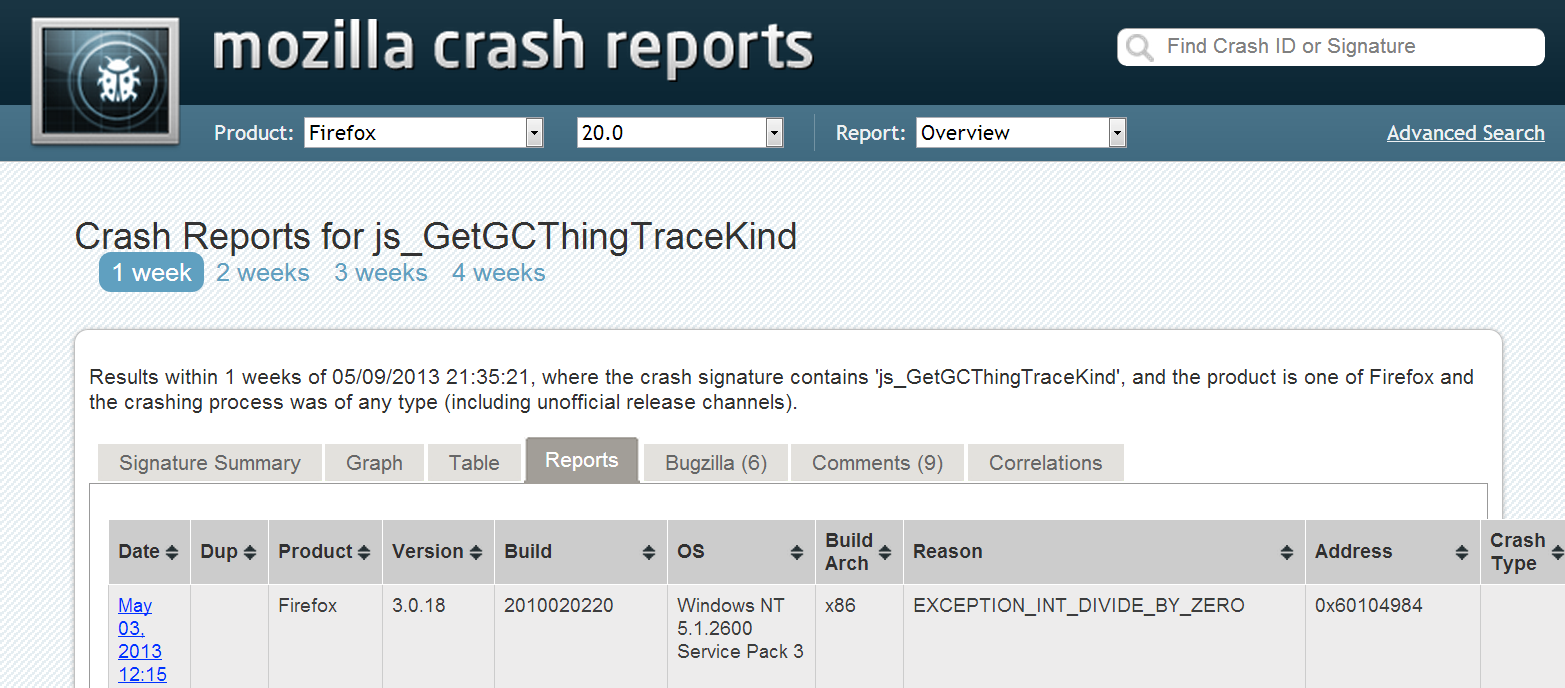 Related by bug id 514819
Crashes appear in different forms, however they may be correlated.
3
[Speaker Notes: Software crashes may be caused by the same bug(s) or correlated bugs.]
We Investigate
How to identify correlated crashes automatically?

How to leverage correlations between crash reports to improve bug fixing?
4
[Speaker Notes: Study crash signature and stack traces
Rank buggy files]
Mozilla Crash Reporting System
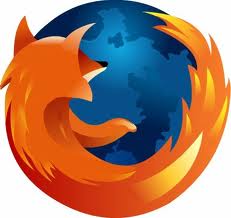 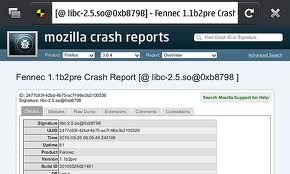 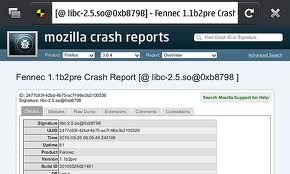 Crash Type
Collected
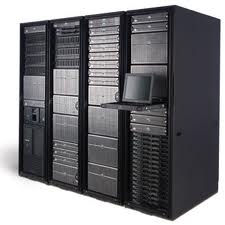 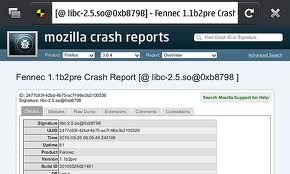 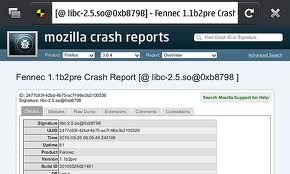 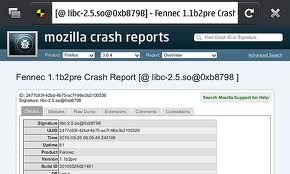 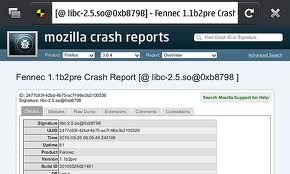 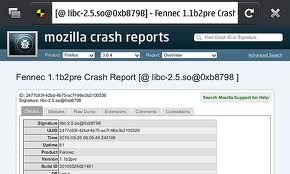 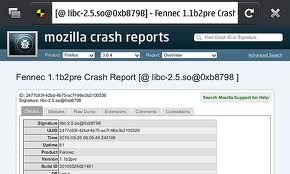 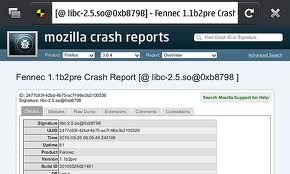 Sent
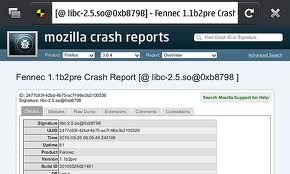 Crash Type
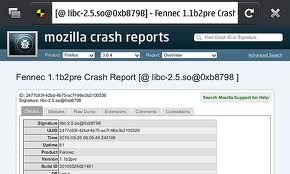 Grouped based on crash signatures
Assign
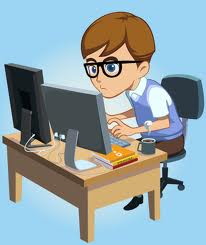 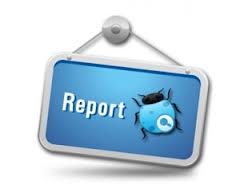 5
[Speaker Notes: Crash Reports collected and sent to server automatically]
Firefox Stack Trace
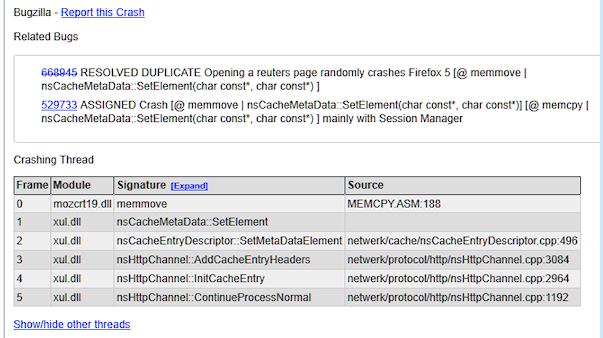 Crash Signature
Method Name
Top Frame
File Name
Parameter
Memory
radhslib.dll@0X3b6f |  nsHttpConnection:: OnWriteSegment(char const)
6
Crash Correlation Group
Bug ID 514819
js_GetGCThingTraceKind
js_IsAboutToBeFinalized
Bug ID 572011
nsDiskCacheStreamIO::FlushBufferToFile()
Strstr|nsDiskCacheStreamIO::FlushBufferToFile()
7
[Speaker Notes: A group of crash types are assigned with identical or correlated bugs
A crash type can belong to one or several CCGs
Crash Correlation Groups offer a diversity of crashing scenarios helping developers identify the root cause of bugs more efficiently]
Data Collection
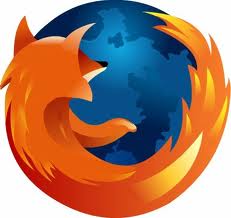 Examined 1628 bug reports related to 1,256 crashes
Sampled 66,208 crash reports

Parsed 213,000 bug reports 
Obtained 29,874 stack traces
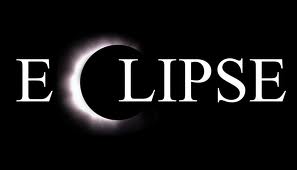 8
Research Questions
RQ1: Can an analysis of crash signature help identify correlated crashes?
RQ2: Can a detailed analysis of stack traces improve the identification of correlated crashes?
RQ3: Can an analysis of correlated crash types help identify buggy files?
9
[Rule1] Crash Signature Comparison
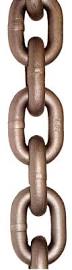 nsDiskCacheStreamIO::FlushBufferToFile()
Strstr|nsDiskCacheStreamIO::FlushBufferToFile()
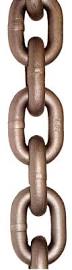 nsStyleContext::Release()
nsStyleContext::nsStyleContext
10
[Speaker Notes: Compare the strings of crash signatures of two crash types to decide if they are correlated]
[Rule 1] Results
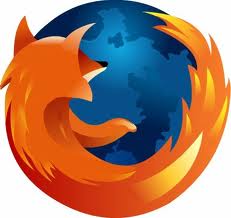 All the crash correlation groups retrieved using the proposed rule are correct
11
Research Questions
RQ1: Can an analysis of crash signature help identify correlated crashes?
RQ2: Can a detailed analysis of stack traces improve the identification of correlated crashes?
RQ3: Can an analysis of correlated crash types help identify buggy files?
12
[Rule2] Top Frame Comparison
A Crash Report of Crash A
Identical
Correlated
A Crash Report of Crash B
13
[Speaker Notes: Compare the top frames of two crashes to verify if they are correlated]
[Rule3] Frequent Closed Ordered Sub-set Comparison
Two crashes are correlated if they have one or more identical Frequent closed ordered sub-sets of frames of stack traces from crashes.
14
[Speaker Notes: Compare frequent closed ordered sub-sets of frames of stack traces(FCSFs) from crashes]
[Rule3] Frequent Closed Ordered Sub-set Comparison
A Crash
Identical and longest
Frequent Closed Ordered Sub-set of Frames
15
Results of RQ2
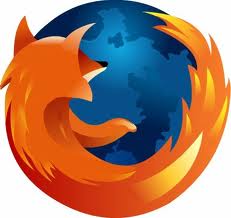 Precision
Number of Crash Reports
# of crash reports has no impact on precision
16
Results of RQ2
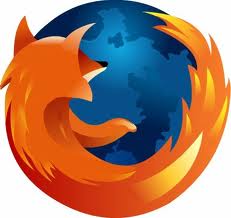 Recall
Increased!
Number of Crash Reports
The detailed stack traces analysis can help[Rule1] identify more correlated crashes
17
Research Questions
RQ1: Can an analysis of crash signature help identify correlated crashes?
RQ2: Can a detailed analysis of stack traces improve the identification of correlated crashes?
RQ3: Can an analysis of correlated crash types help identify buggy files?
18
RQ3: Can an analysis of correlated crashes help identify buggy files?
Extract features from files shown in a crash correlation group
Create feature vectors for each file
Train Bayesian Belief Networks models with training data
Rank the suspicious buggy files
19
[Speaker Notes: Observe that buggy files are in the common stack traces of the crashes in a correlation crash group
Rank suspicious buggy files using Bayesian Belief Networks , reducing the effort required to examine the files]
Results of RQ3
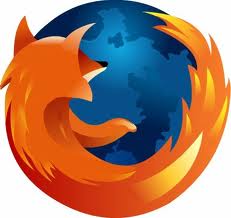 Precision
Size of the Training Corpus
Precision improved with the increase of the size of training corpus
20
Results of RQ3
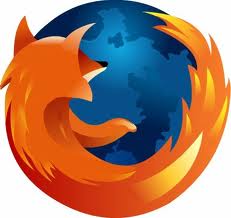 Recall
Size of the Training Corpus
Recall improved with increase of the size of training corpus
21
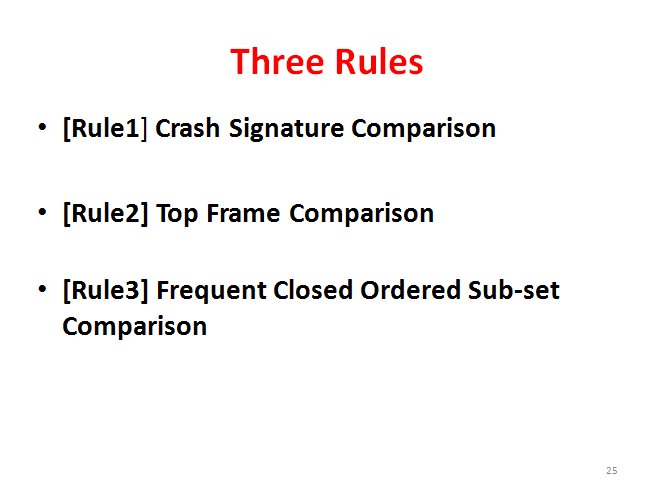 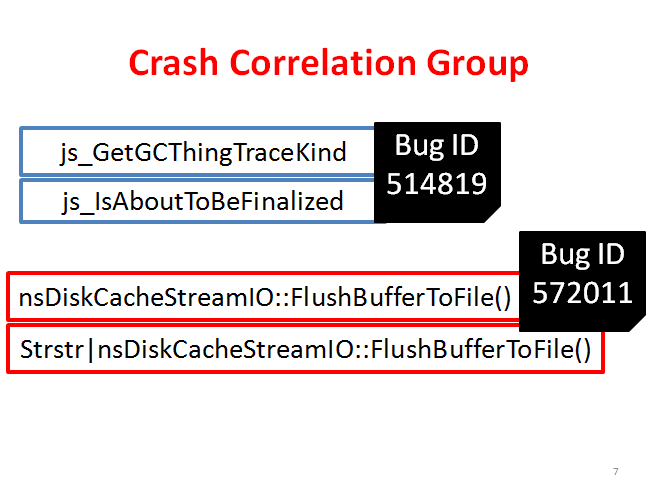 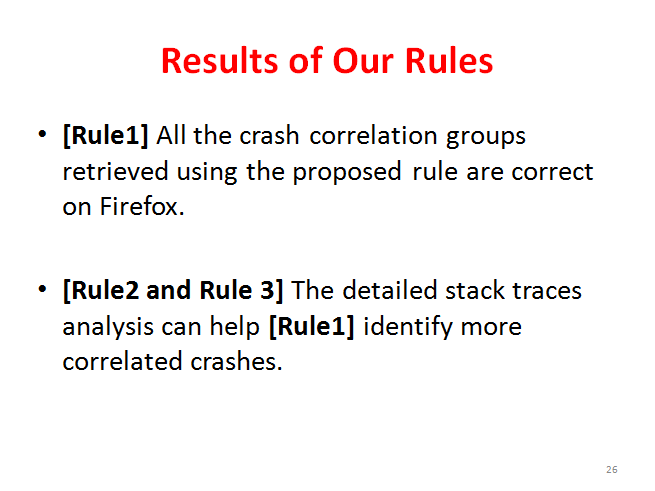 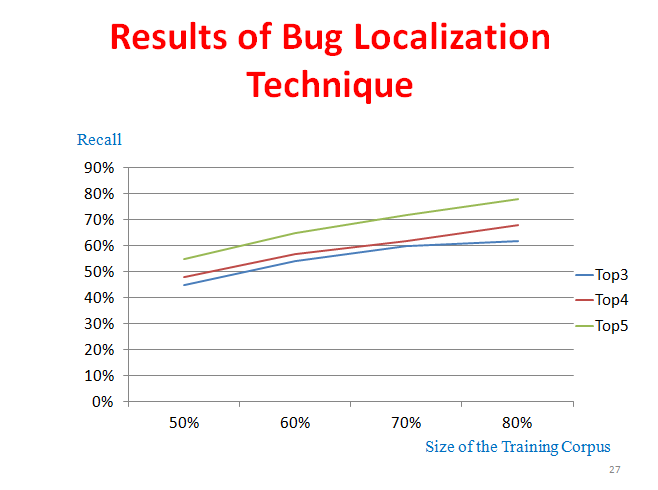 22
Backup
23
Crash Reporting
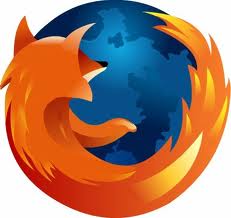 Crash Reports collected and sent to server automatically
Crash Reports grouped based on crash signatures- Crash Type
Crash Types assigned with bug reports
24
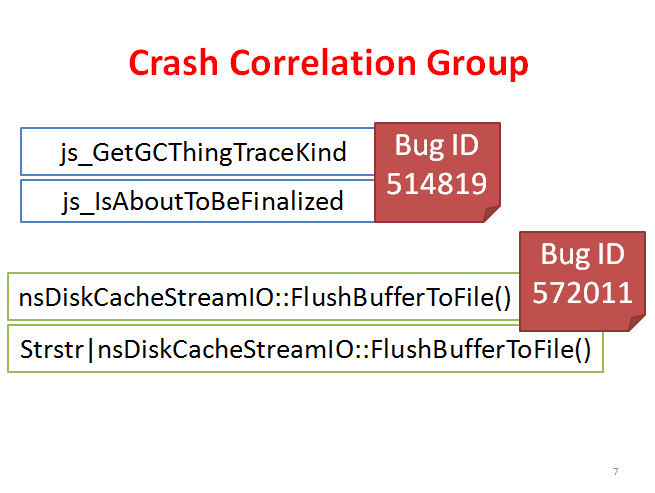 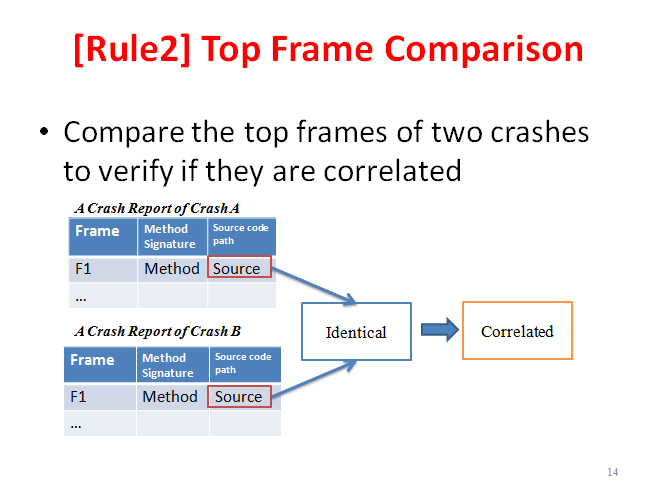 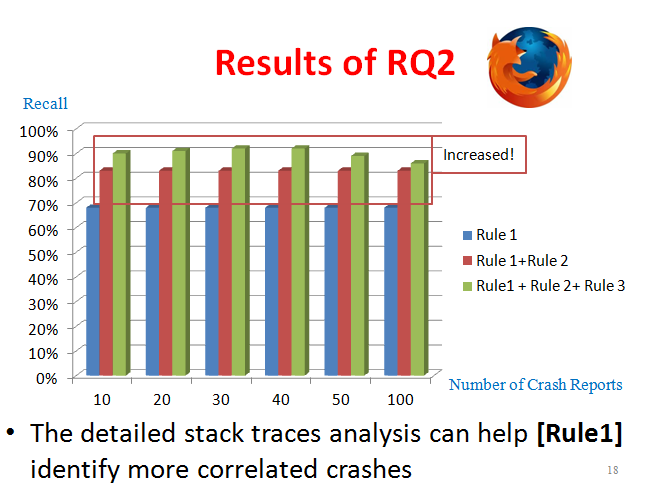 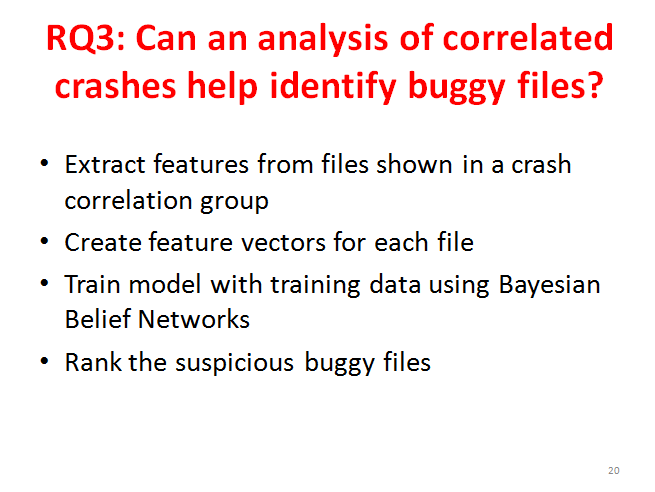 25
[Speaker Notes: have a slide with all the rules and then one slide with results of the detection of crash correlation and another with the results of fault localization.]
Three Rules
[Rule1] Crash Signature Comparison

[Rule2] Top Frame Comparison
[Rule3] Frequent Closed Ordered Sub-set Comparison
26
Results of Our Rules
[Rule1] All the crash correlation groups retrieved using the proposed rule are correct on Firefox.

[Rule2 and Rule 3] The detailed stack traces analysis can help [Rule1] identify more correlated crashes.
27
Results of Bug Localization Technique
Recall
Size of the Training Corpus
28
References
Slide 1 pictures: 
Crash reports pictures: http:// blog.mozilla.com/webdev/2010/05/ 19/socorro-mozilla-crash-reports/ 
Hard working Picture is from http://www.redtutorials.com/2011/08/individual-studies/working-hard/
Crash Reports Pictures: from  http://lorelle.wordpress.com/2011/07/12/firefox-5-crashes-what-is-causing-them-and-how-to-fix-it/firefox-crash-report-details-related-bugs-crashing-thread/
Slide 2 pictures: All pictures are snapshots from https://crash-stats.mozilla.com/products/Firefox
Slide 4 pictures: http://www.zazzle.ca/cartoon_ladybugs_pattern_post_card-239343387817901112
29